Concept 7.1: Catabolic pathways yield energy by oxidizing organic fuels
Catabolic pathways involving electron transfer are central processes to cellular respiration
© 2016 Pearson Education, Inc.
Catabolic Pathways and Production of ATP
The breakdown of organic molecules is exergonic
Fermentation is a partial degradation of sugars that occurs without O2
Aerobic respiration consumes organic molecules and O2 and yields ATP
Anaerobic respiration is similar to aerobic respiration but consumes compounds other than O2
© 2016 Pearson Education, Inc.
Cellular respiration includes both aerobic and anaerobic processes but is often used to refer to aerobic respiration
Although carbohydrates, fats, and proteins are all consumed as fuel, it is helpful to trace cellular respiration with the sugar glucose
C6H12O6  6 O2  6 CO2  6 H2O  Energy (ATP  heat)
© 2016 Pearson Education, Inc.
Redox Reactions: Oxidation and Reduction
The transfer of electrons during chemical reactions releases energy stored in organic molecules
This released energy is ultimately used to synthesize ATP
© 2016 Pearson Education, Inc.
The Principle of Redox
Chemical reactions that transfer electrons between reactants are called oxidation-reduction reactions, or redox reactions
In oxidation, a substance loses electrons, or is oxidized
In reduction, a substance gains electrons, or is reduced (the amount of positive charge is reduced)
© 2016 Pearson Education, Inc.
Figure 7.UN01
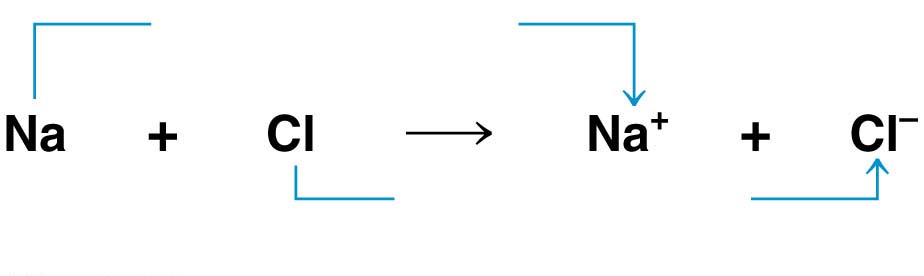 becomes oxidized
(loses electron)
becomes reduced
(gains electron)
© 2016 Pearson Education, Inc.
[Speaker Notes: Figure 7.UN01 In-text figure, NaCl redox reaction, p. 142]
The electron donor is called the reducing agent
The electron acceptor is called the oxidizing agent
Some redox reactions do not transfer electrons but change the electron sharing in covalent bonds
An example is the reaction between methane and O2
© 2016 Pearson Education, Inc.
Figure 7.3
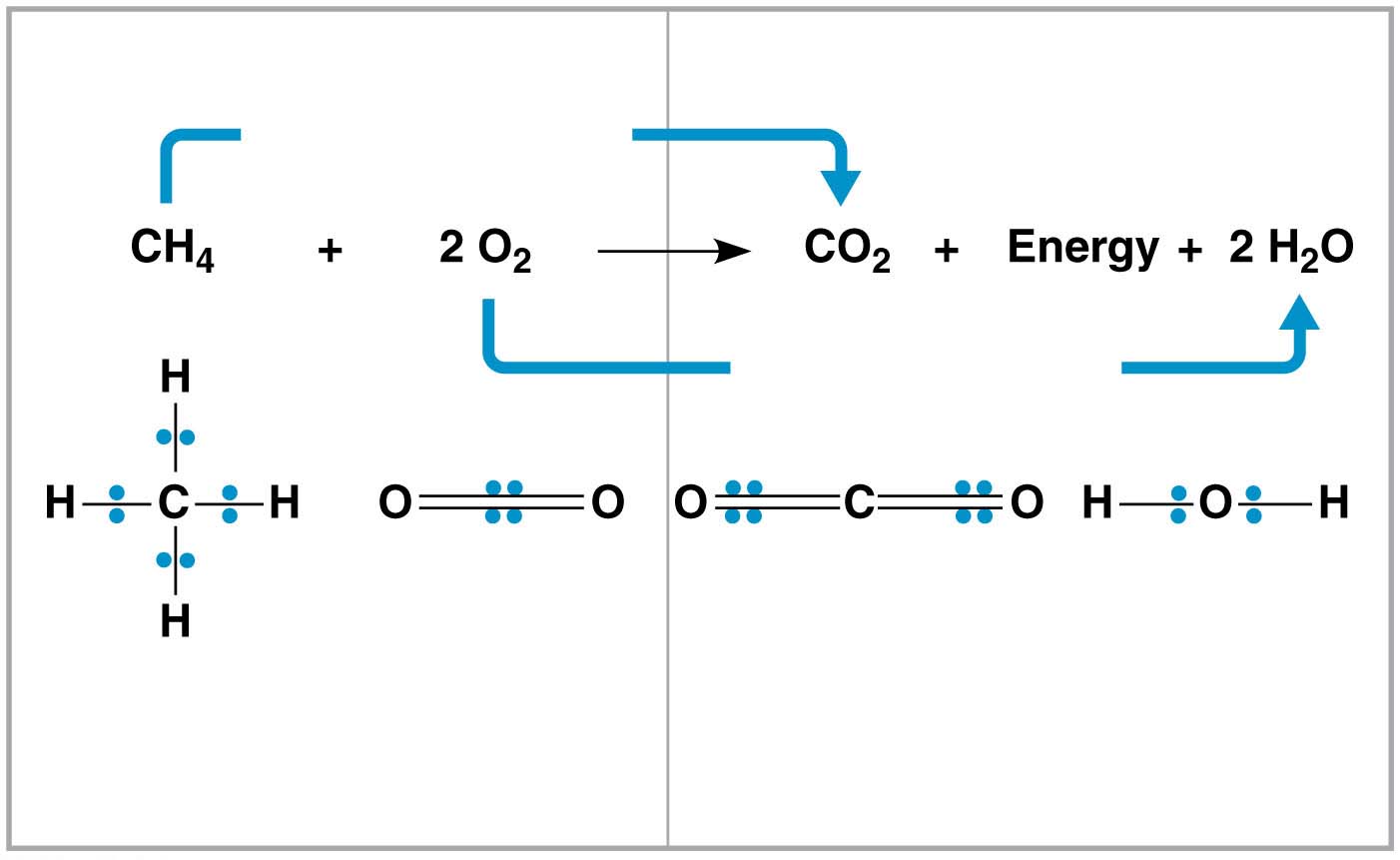 Reactants
Products
becomes oxidized
becomes reduced
Carbon dioxide
Methane
Oxygen
Water
(oxidizingagent)
(reducingagent)
© 2016 Pearson Education, Inc.
[Speaker Notes: Figure 7.3 Methane combustion as an energy-yielding redox reaction]
Redox reactions that move electrons closer to electronegative atoms, like oxygen, release chemical energy that can be put to work
© 2016 Pearson Education, Inc.
Oxidation of Organic Fuel Molecules DuringCellular Respiration
During cellular respiration, fuel (such as glucose) is oxidized, and O2 is reduced
Organic molecules with an abundance of hydrogen, like carbohydrates and fats, are excellent fuels
As hydrogen (with its electron) is transferred to oxygen, energy is released that can be used in ATP synthesis
© 2016 Pearson Education, Inc.
Figure 7.UN03
becomes oxidized
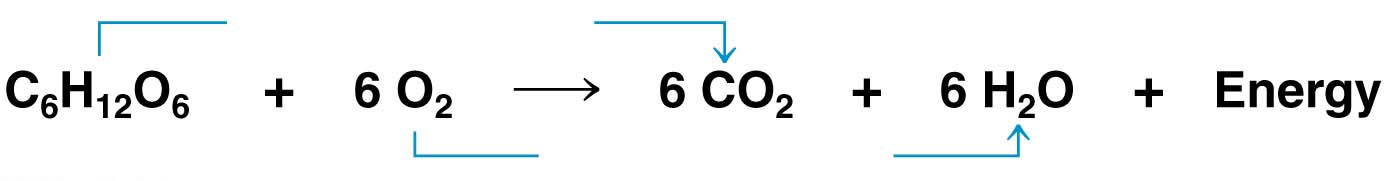 becomes reduced
© 2016 Pearson Education, Inc.
[Speaker Notes: Figure 7.UN03 In-text figure, cellular respiration redox reaction, p. 143]
Stepwise Energy Harvest via NAD+ and the Electron Transport Chain
In cellular respiration, glucose and other organic molecules are broken down in a series of steps
Electrons from organic compounds are usually first transferred to NAD+, a coenzyme
As an electron acceptor, NAD+ functions as an oxidizing agent during cellular respiration
Each NADH (the reduced form of NAD+) represents stored energy that is tapped to synthesize ATP
© 2016 Pearson Education, Inc.
Enzymes called dehydrogenases facilitate the transfer of two electrons and one hydrogen ion to NAD+
One hydrogen ion is released in this process
© 2016 Pearson Education, Inc.
Figure 7.4
2 e + 2 H+
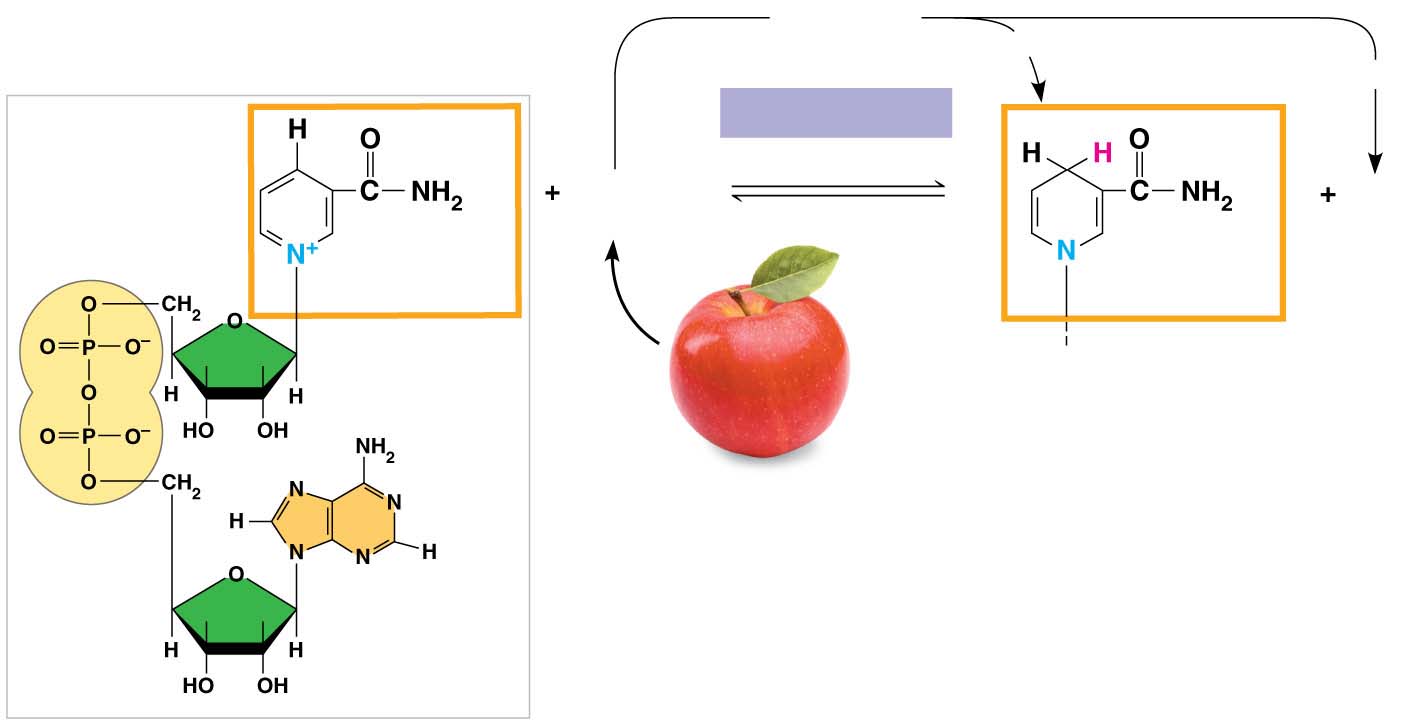 2 e + H+
NAD+
H+
NADH
Dehydrogenase
Reduction of NAD+
2[H]
H+
Oxidation of NADH
(from food)
Nicotinamide
Nicotinamide
(reduced form)
(oxidized form)
© 2016 Pearson Education, Inc.
[Speaker Notes: Figure 7.4 NAD+ as an electron shuttle]
NADH passes the electrons to the electron transport chain
Electrons are passed to increasingly electronegative carrier molecules down the chain through a series of redox reactions
Electron transfer to oxygen occurs in a series of energy-releasing steps instead of one explosive reaction
The energy yielded is used to regenerate ATP
© 2016 Pearson Education, Inc.
Figure 7.5
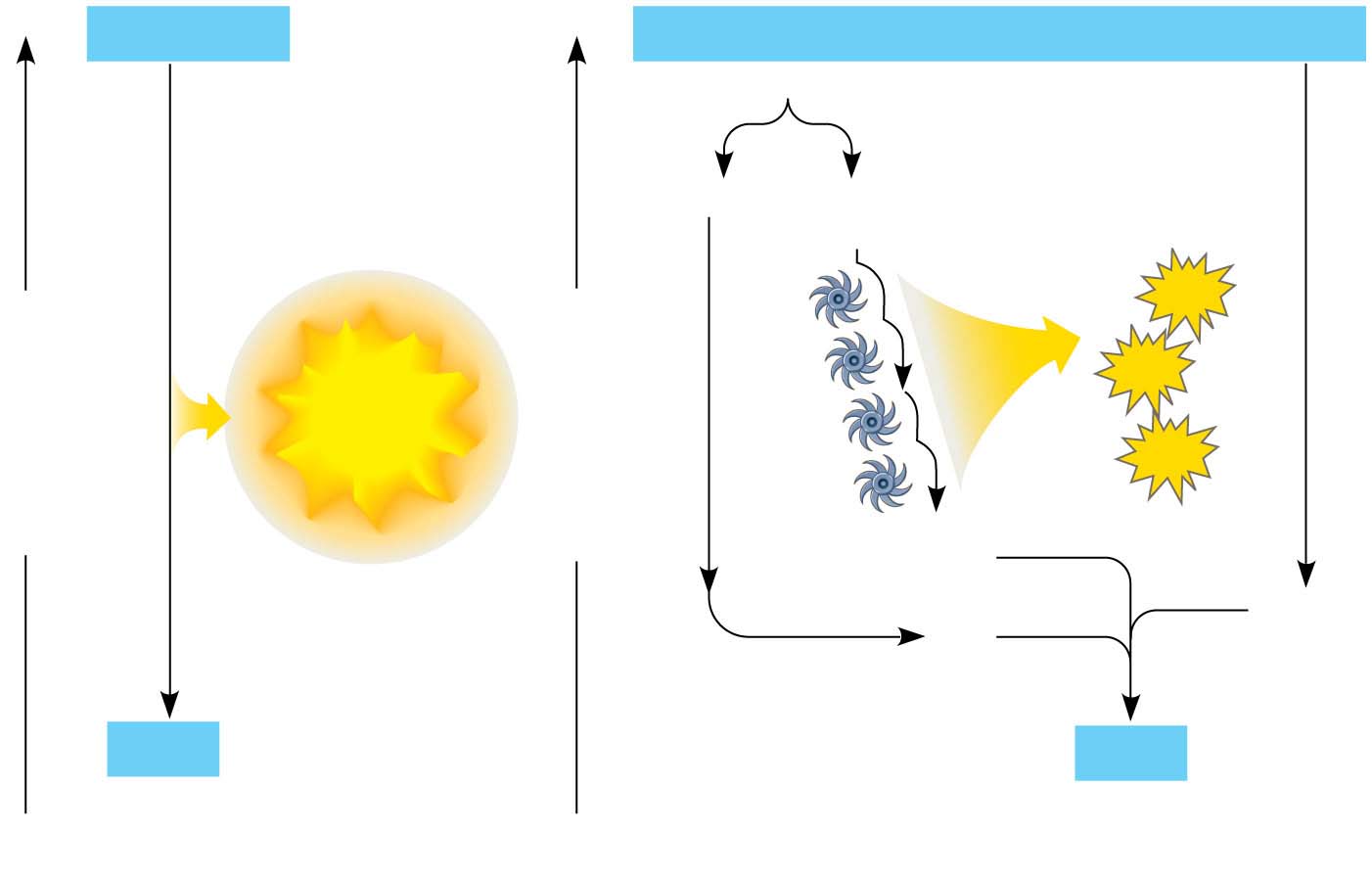 H2 + 1/2 O2
/2 O2
+
1
2 H
Controlled
release of
energy
2 H+ + 2 e
ATP
Free energy, G
Free energy, G
ATP
Explosive
release
chain
Electron transport
ATP
2 e 
1/2 O2
2
H+
H2O
H2O
(a) Uncontrolled reaction
(b) Cellular respiration
© 2016 Pearson Education, Inc.
[Speaker Notes: Figure 7.5 An introduction to electron transport chains]
The Stages of Cellular Respiration: A Preview
Harvesting of energy from glucose has three stages
Glycolysis breaks down glucose into two molecules of pyruvate in the cytosol
Pyruvate oxidation and the citric acid cycle completes the breakdown of glucose in the mitochondrial matrix
Oxidative phosphorylation accounts for most of the ATP synthesis and occurs in the inner membrane of the mitochondria
© 2016 Pearson Education, Inc.
Animation: Cellular Respiration
© 2016 Pearson Education, Inc.
Figure 7.UN05
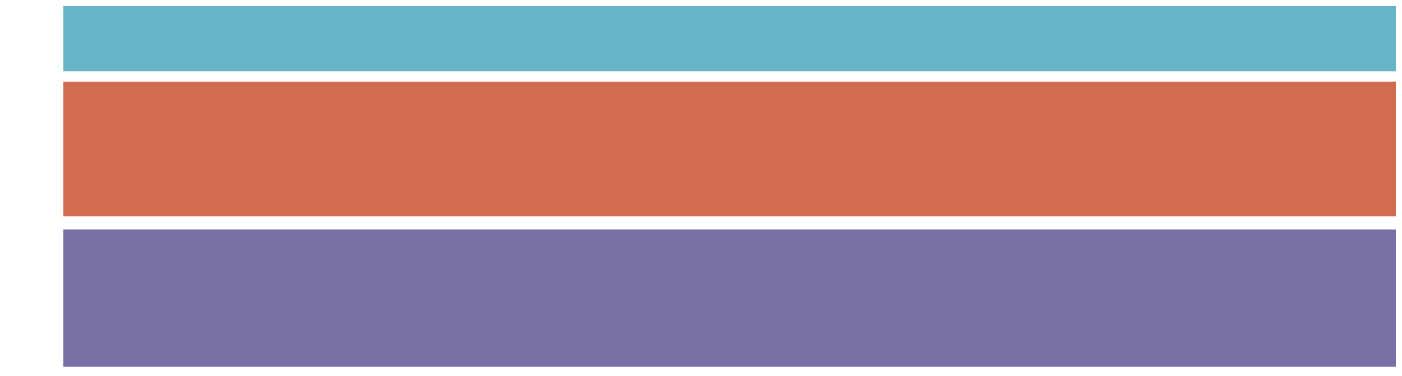 1.  GLYCOLYSIS (color-coded blue throughout the chapter)
2.  PYRUVATE OXIDATION and the CITRIC ACID CYCLE(color-coded orange)
3.  OXIDATIVE PHOSPHORYLATION: Electron transport andchemiosmosis (color-coded purple)
© 2016 Pearson Education, Inc.
[Speaker Notes: Figure 7.UN05 In-text figure, color code for stages of cellular respiration, p. 145]
Figure 7.6-s1
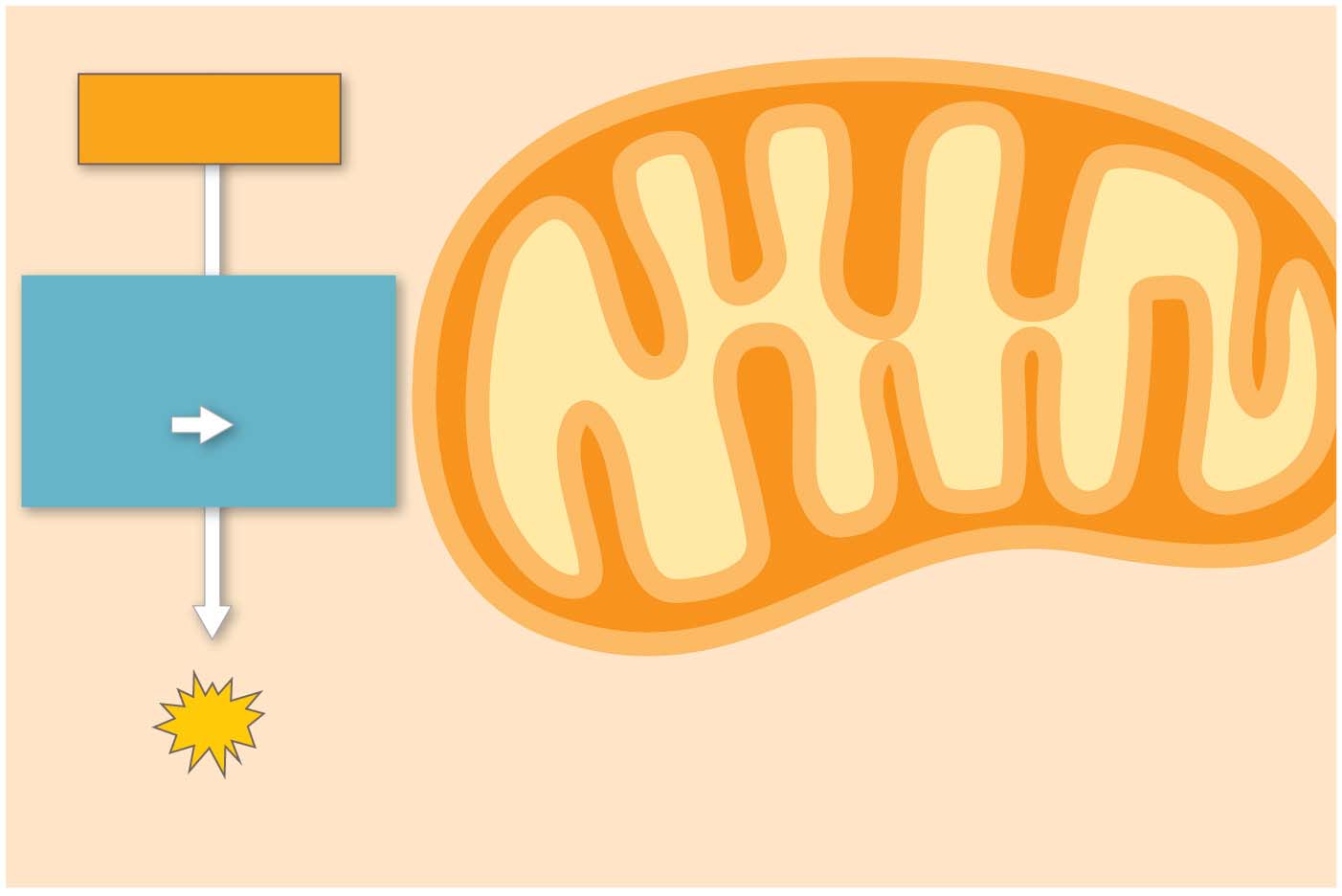 Electrons
via NADH
GLYCOLYSIS
Glucose
Pyruvate
CYTOSOL
MITOCHONDRION
ATP
Substrate-level
© 2016 Pearson Education, Inc.
[Speaker Notes: Figure 7.6-s1 An overview of cellular respiration (step 1)]
Figure 7.6-s2
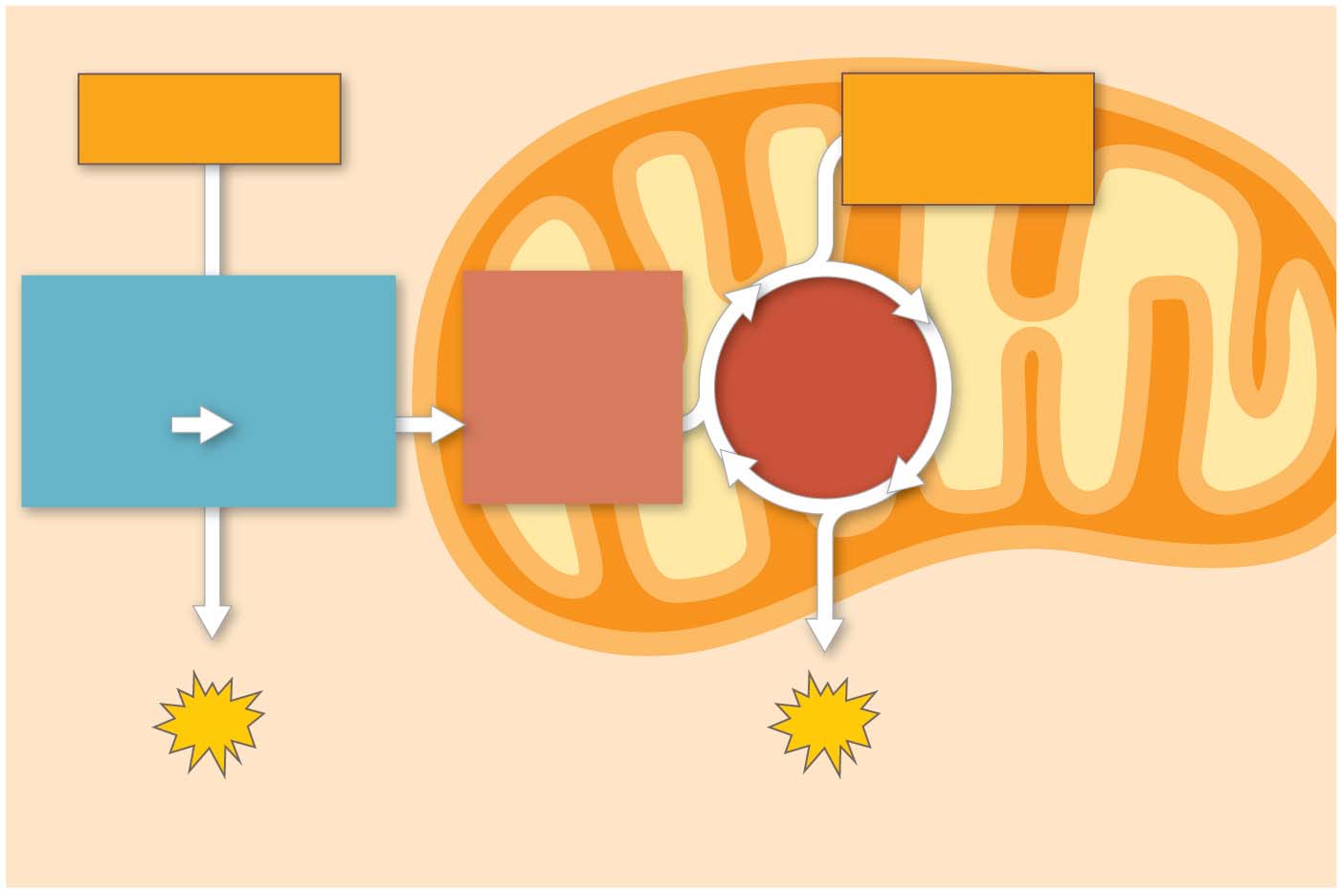 Electrons
 via NADH
and FADH2
Electrons
via NADH
PYRUVATE
OXIDATION
GLYCOLYSIS
CITRIC
ACID
CYCLE
Acetyl CoA
Glucose
Pyruvate
CYTOSOL
MITOCHONDRION
ATP
ATP
Substrate-level
Substrate-level
© 2016 Pearson Education, Inc.
[Speaker Notes: Figure 7.6-s2 An overview of cellular respiration (step 2)]
Figure 7.6-s3
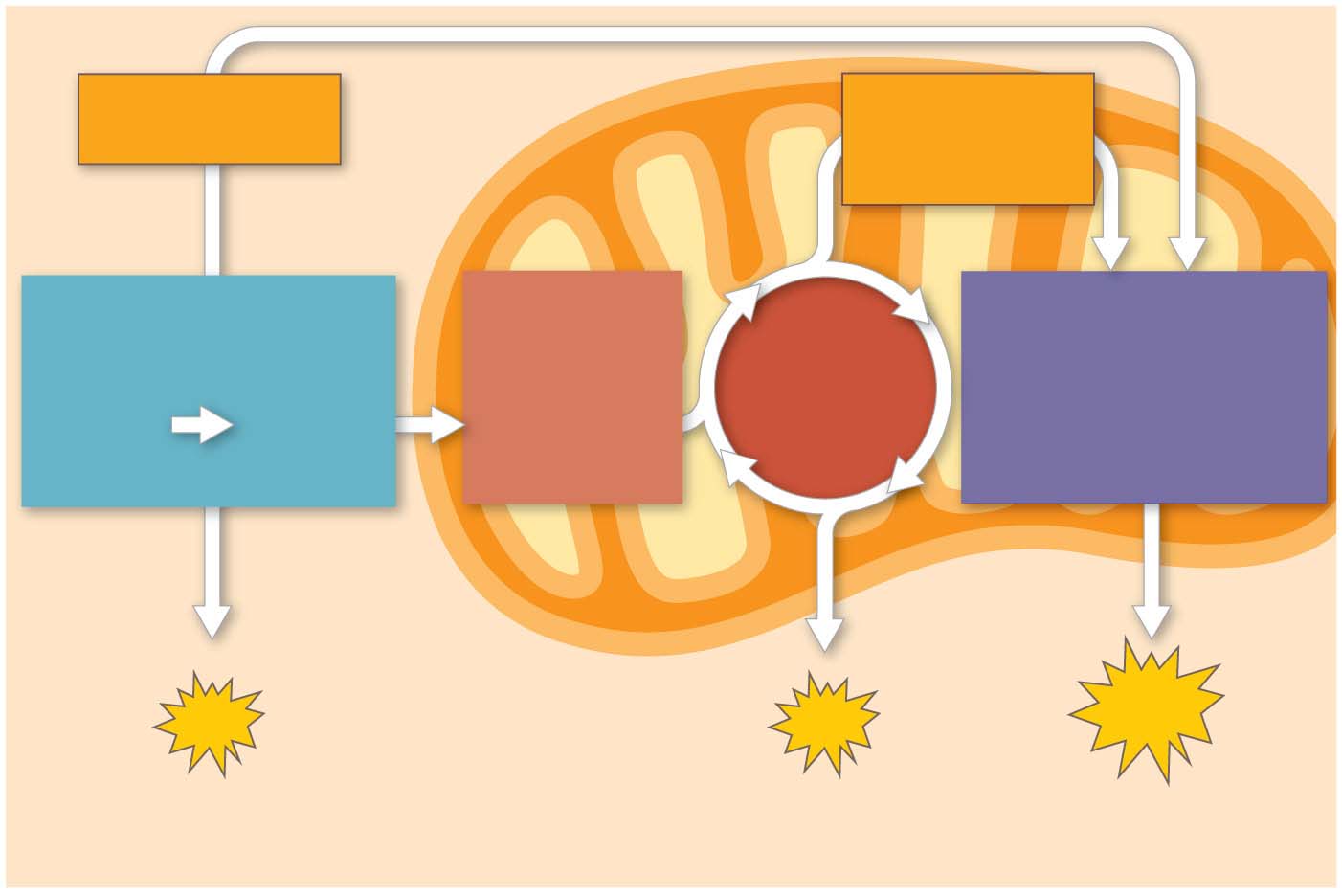 Electrons
 via NADH
and FADH2
Electrons
via NADH
PYRUVATE
OXIDATION
OXIDATIVE
PHOSPHORYLATION
GLYCOLYSIS
CITRIC
ACID
CYCLE
(Electron transport
 and chemiosmosis)
Acetyl CoA
Glucose
Pyruvate
CYTOSOL
MITOCHONDRION
ATP
ATP
ATP
Oxidative
Substrate-level
Substrate-level
© 2016 Pearson Education, Inc.
[Speaker Notes: Figure 7.6-s3 An overview of cellular respiration (step 3)]
Oxidative phosphorylation accounts for almost 90% of the ATP generated by cellular respiration
This process involves the transfer of inorganic phosphates to ADP
© 2016 Pearson Education, Inc.
A smaller amount of ATP is formed in glycolysis and the citric acid cycle by substrate-level phosphorylation
In this process, an enzyme transfers a phosphate group directly from a substrate molecule to ADP
© 2016 Pearson Education, Inc.
For each molecule of glucose degraded to CO2 and water by respiration, the cell makes up to 32 molecules of ATP
© 2016 Pearson Education, Inc.
Figure 7.7
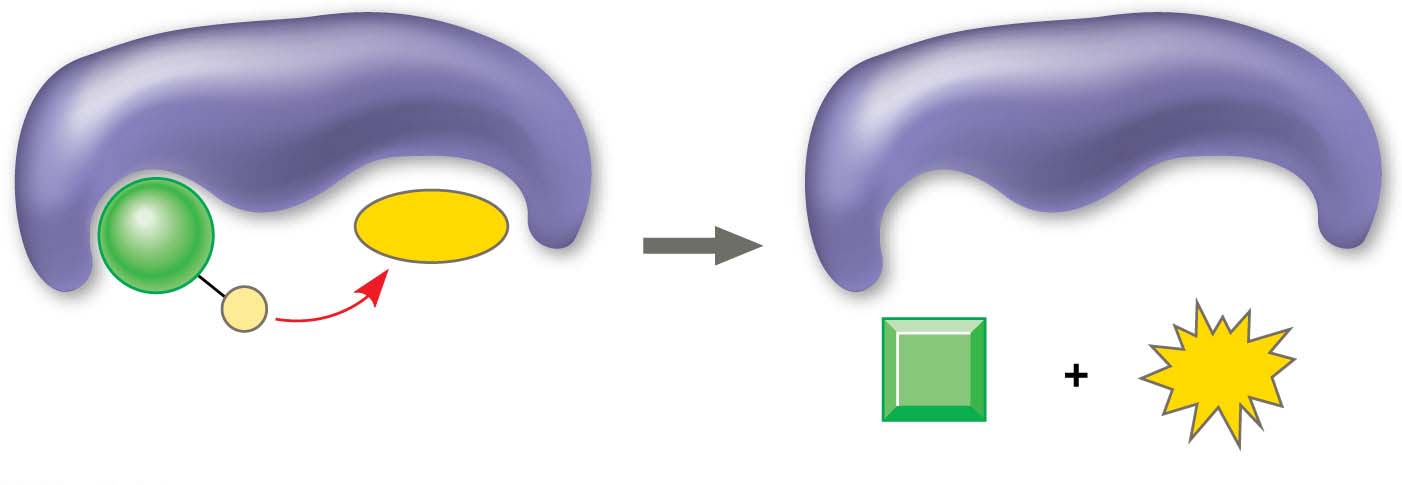 Enzyme
Enzyme
ADP
P
ATP
Substrate
Product
© 2016 Pearson Education, Inc.
[Speaker Notes: Figure 7.7 Substrate-level phosphorylation]